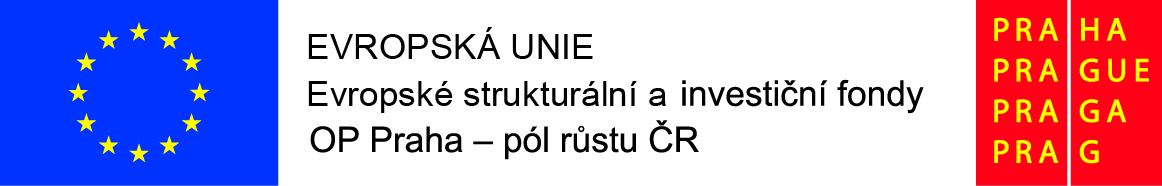 10. – 13.11. 2019OP PPR, ZŠ Mohylová, Doma na stejné adrese II.Finsko, Kitee
Arppen Koulu, Kitee
Kiteen kaupunki, Puhoksen koulu, Puhos
Informace o finském školství
Školství a vzdělávání jsou naprostá priorita, žáci jsou budoucností země, kolem čtvrtiny výdajů platí stát, zbytek město
Vybavení a pomůcky pro žáky i učitele zdarma, podle jejich požadavků
Učitelé vedou žáky k samostatnosti, zodpovědnosti a respektu
Žáci vstupují do školy v 7 letech, poslední rok v MŠ příprava na školu
Žáci tráví všechny přestávky venku
15-20 žáků + 2-3 dospělí v jedné třídě
Arppen Koulu, Kitee
Plně organizovaná škola: 1. +  2. stupeň + gymnázium
500 žáků, 70 pedagogů, 3 samostatné budovy, spádovost 30 km
Důraz na  zodpovědnost, důvěru, rovnováha duševní a fyzické práce
Špičkově vybavené pracovní dílny + textilní ateliéry, rozsáhlé komunitní sportoviště, nahrávací studio, víceúčelový komunitní sál
Plně digitalizované vyučování, tablety  pro každého žáka od 1. ročníku
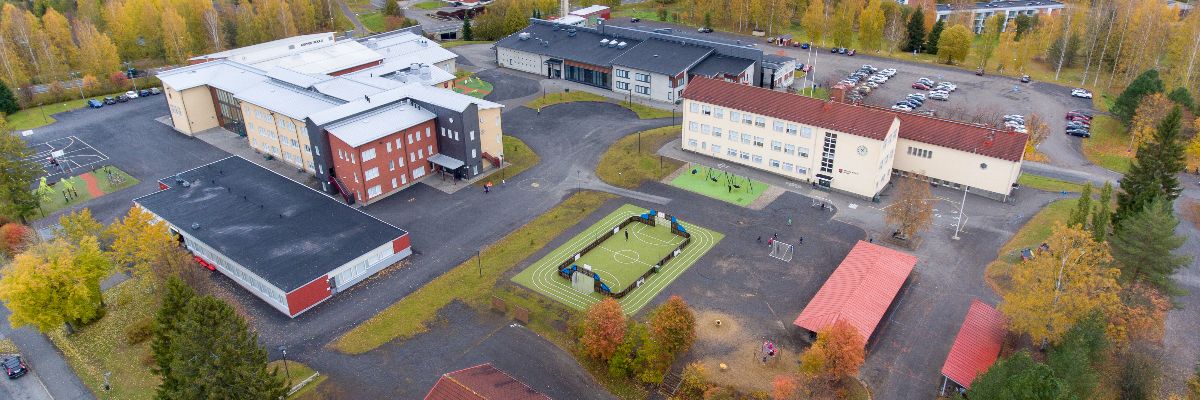 Kiteen kaupunki, Puhoksen koulu, Puhos
Škola 1.- 6. třídy pro 52 žáků, z toho 8 žáků s OMJ
Metody: popisky věcí, zjednodušený znakový jazyk, piktogramy, výkladové slovníčky, stejné učebnice jiné náročnosti, obrazová schémata, myšlenkové mapy, titulkované písničky
Výuka finštiny pro OMJ až rok
Nezvoní, pobyt venku
Společné projekty všech žáků
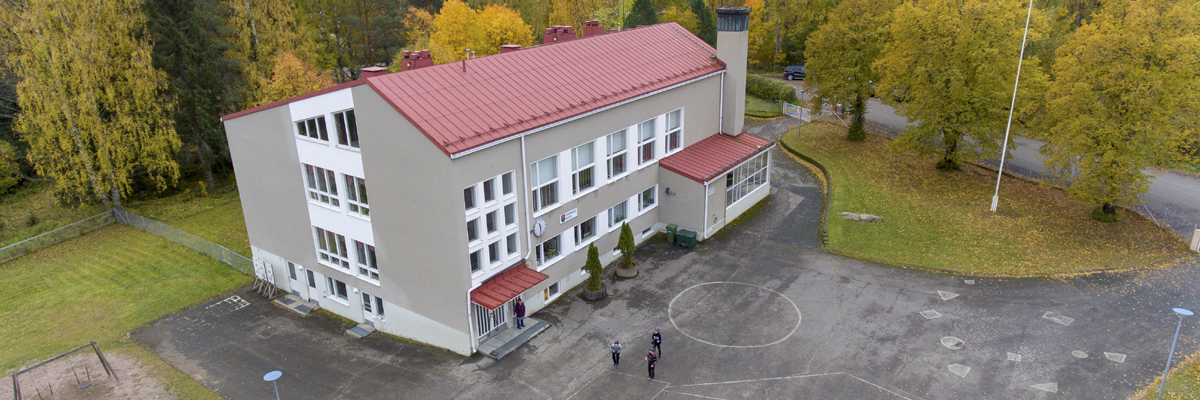 Co využijeme ve výuce žáků s OMJ:
Metody: popisky věcí ve třídě, piktogramy, výkladové slovníčky, obrazová schémata, práce s obrazovým materiálem, myšlenkové mapy, titulkované písničky, zjednodušený znakový jazyk
Aktivní používání jazyka zvyšuje žákům s OMJ jazykové sebevědomí
Hry: dvojjazyčné pexeso, spojování slov a obrázků, vybarvování podle zadání
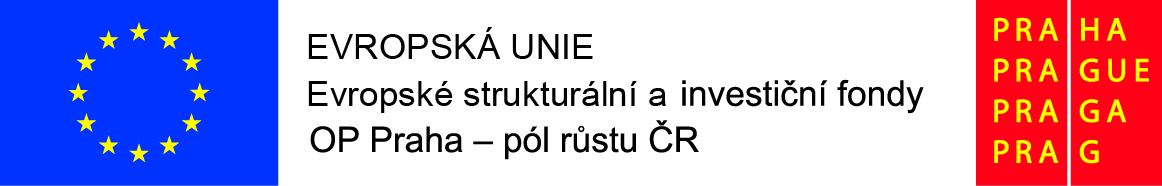